Презентация к уроку обучения грамоте в 1 классе.

Тема. Звуки [р,р‘], буквы Р,р.
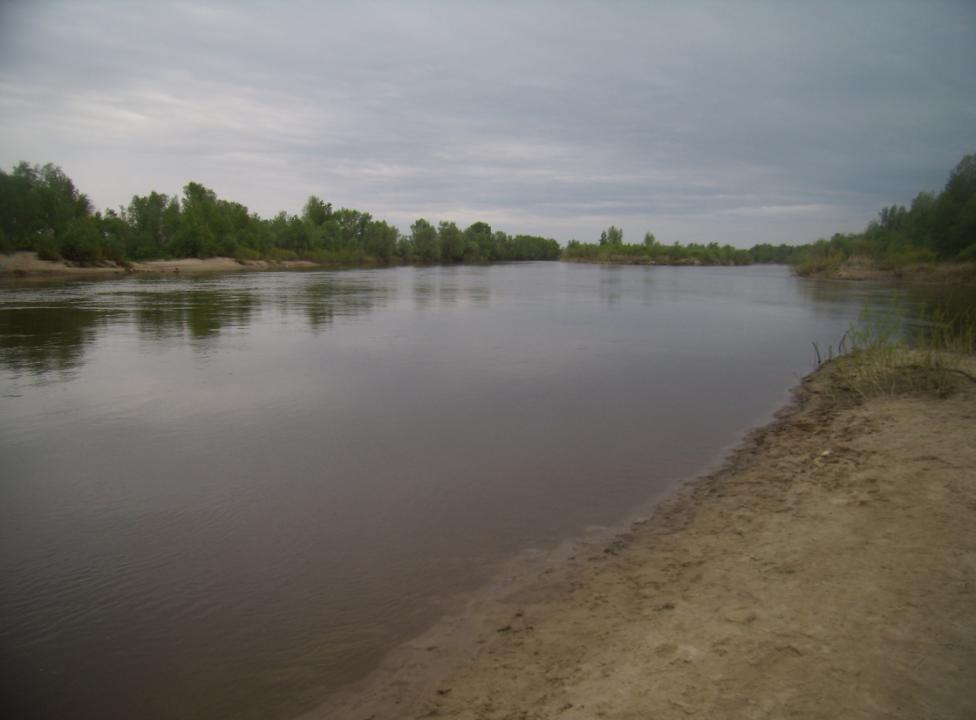 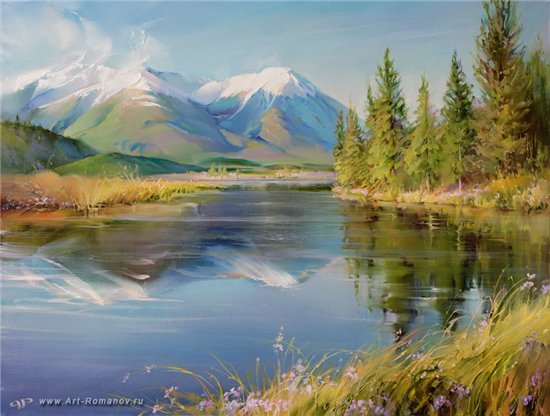 Р, р
Р, р
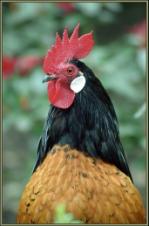 скр – р  р – р– р

хр – р – р – р – р 


кар – р – р – р – р 

р – р – р – р - р
Ку –ка–ре-ку!
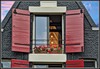 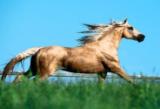 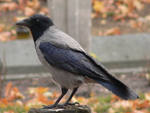 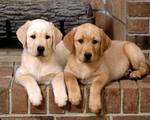 Ар – ар – ар – в комнате пищит комар.
Ра – ра – ра – проснулась детвора!
..Ро – ро – ро – мы возьмём с собой ведро?
Арь – арь – арь –не забудем и фонарь.
На горе Арарат зреет крупный виноград..
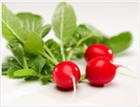 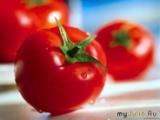 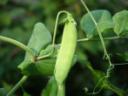 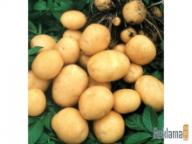 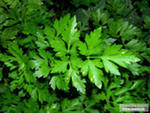 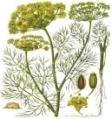 о
р
и
р
д
а
П
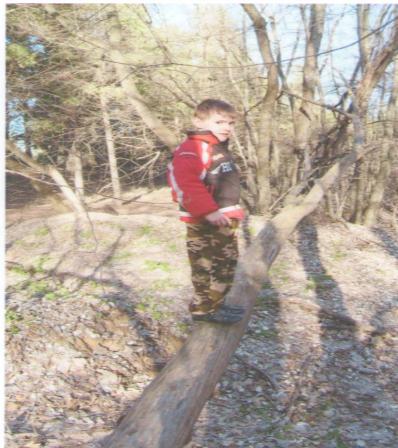 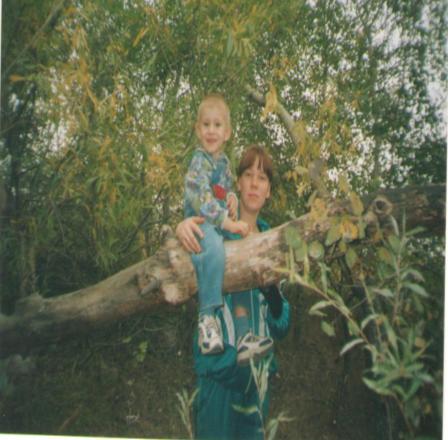 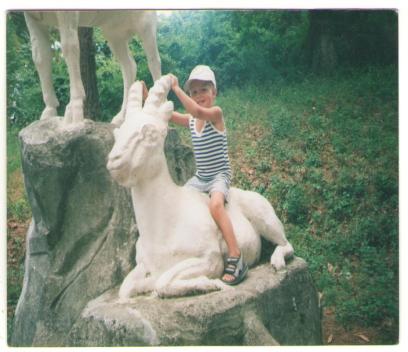 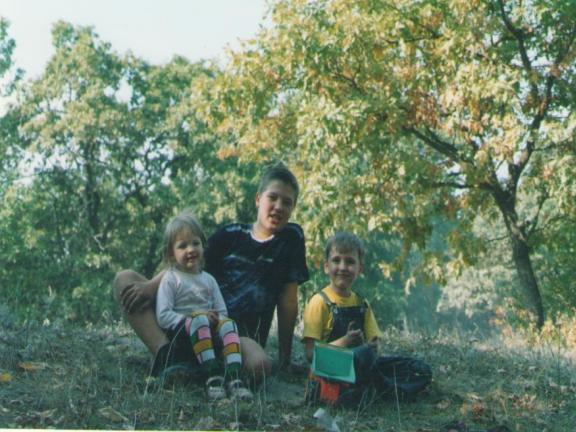 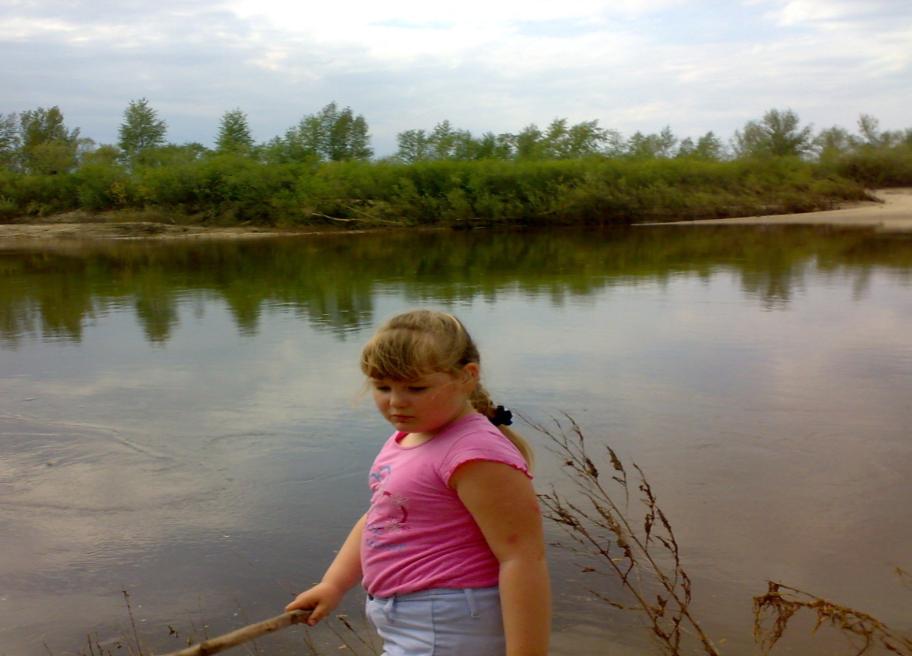 Берегите природу!
Ра –ра – ра – мусор уберём с утра!
Ро – ро – ро – где для мусора ведро?
Ри – ри – ри – как убрали, посмотри!
Ры – ры – ры – не заметили жары!
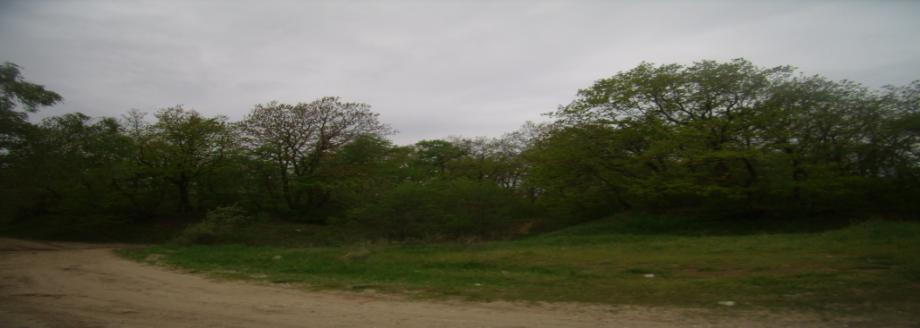 река   Медведица
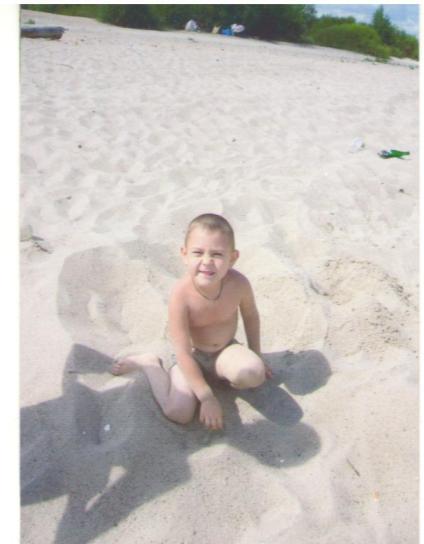 Речка


речка    
парус         					
Быстрая
Р е к а
Марина
мандарины
сестра
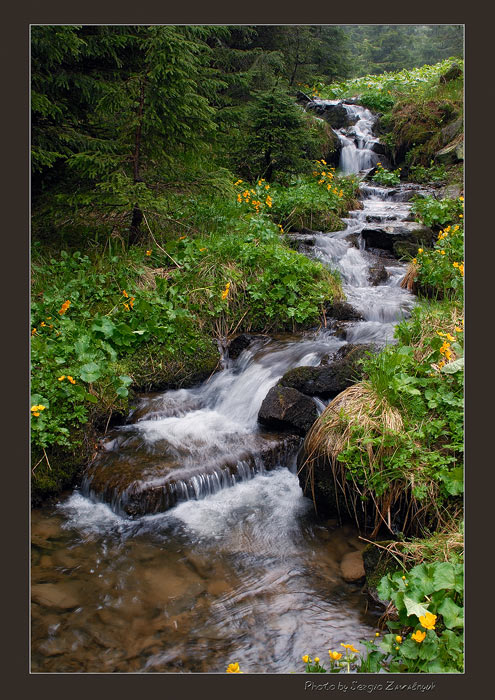 ро
                           
                                     ры
К                          			                             
                                  ра
                       
                                       		                           														             ру
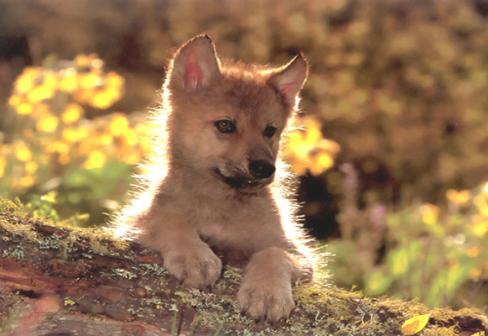 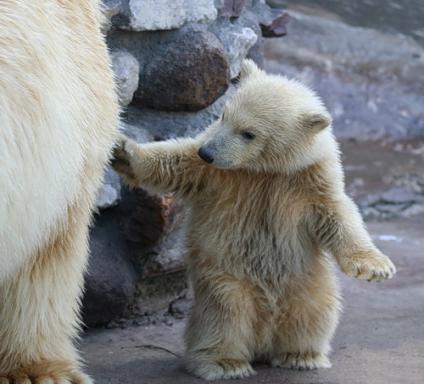 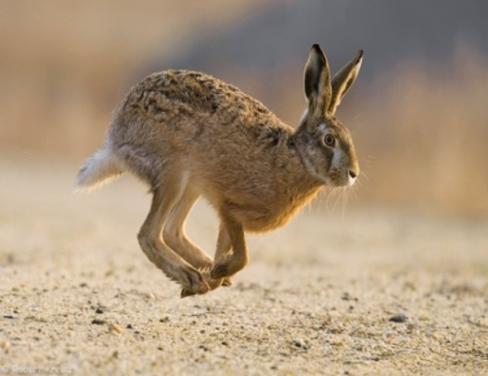 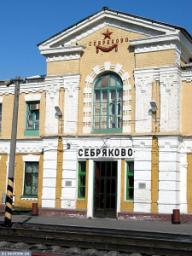 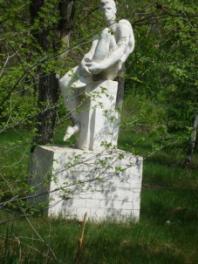 Михайловка
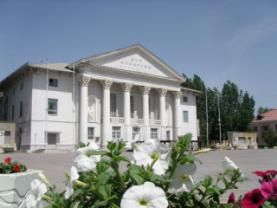 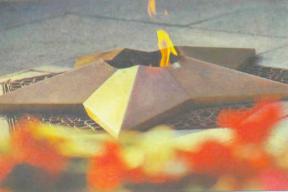 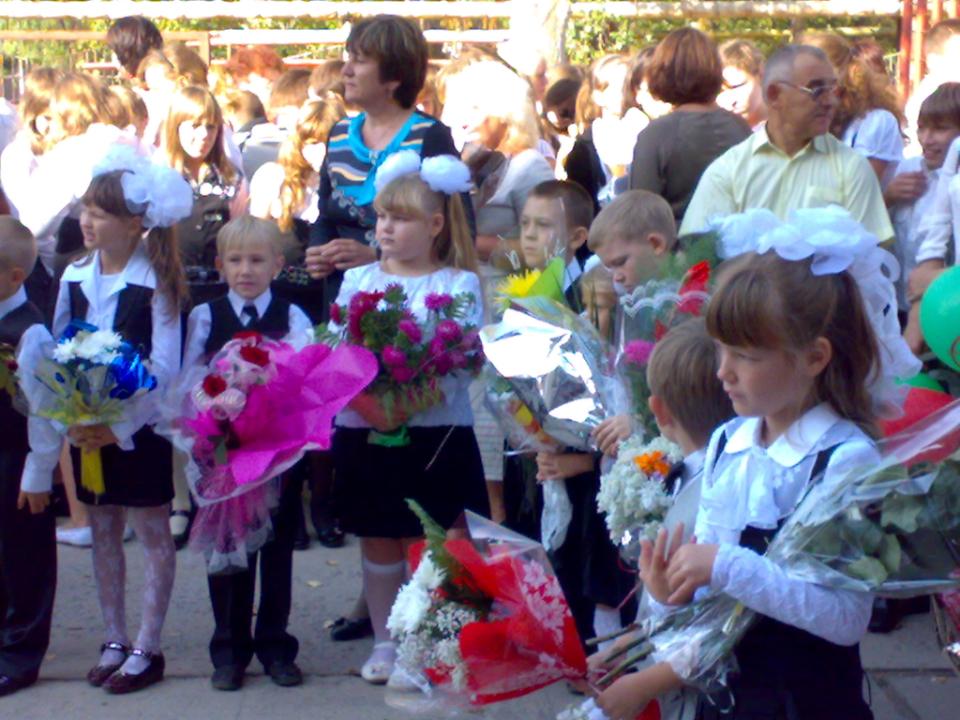 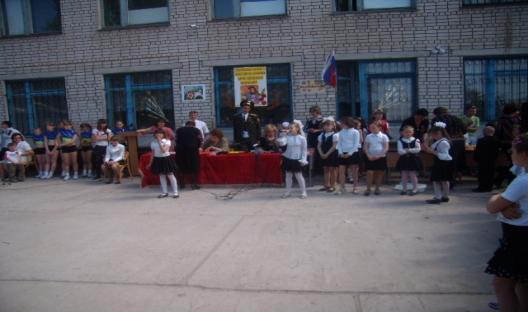 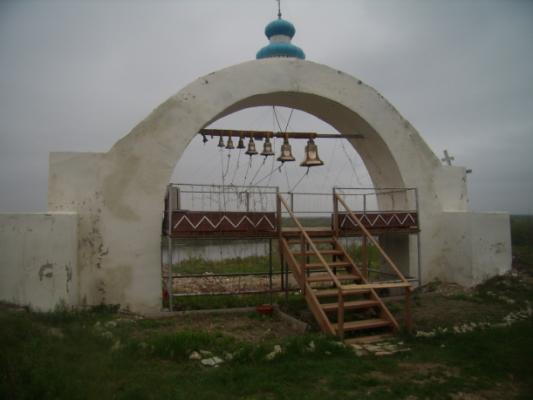 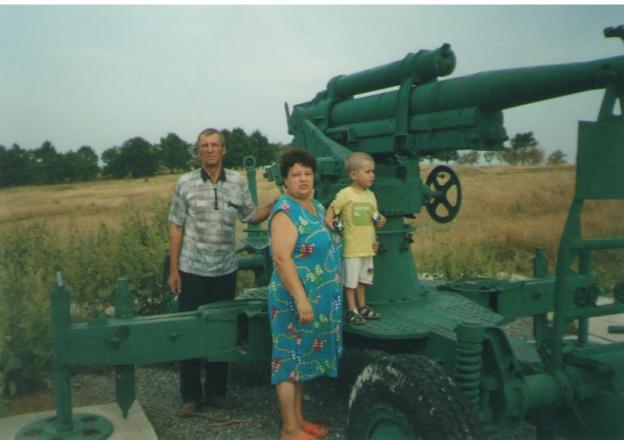 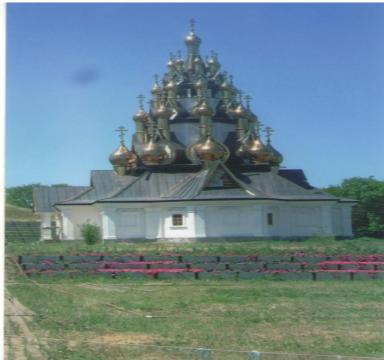 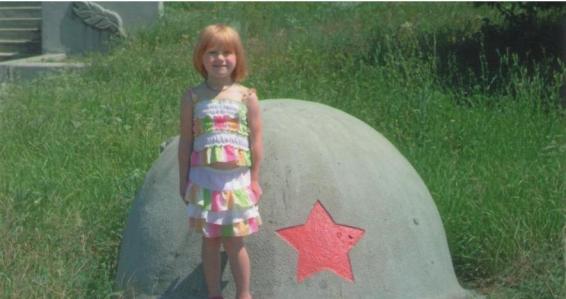 Р  О  Д  И  Н  А – 


МОЯ СЕМЬЯ
МОИ ДРУЗЬЯ
МОЙ ГОРОД
МОЯ ШКОЛА
МОЯ РОДНЯ
МОЯ СТРАНА
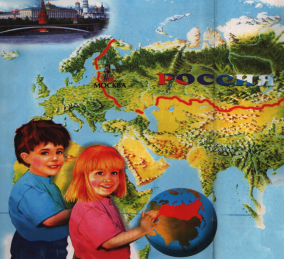 Россия – Родина моя.
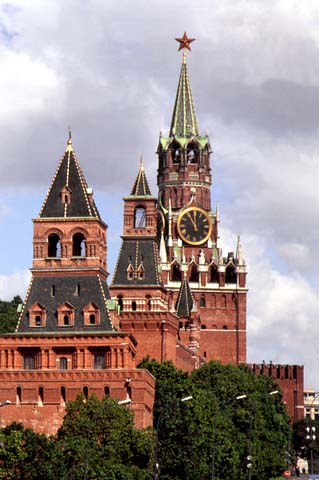 Москва –


это   Красная  площадь.

Москва –

 это     башни Кремля.

Москва – 

это         сердце   России,

 Которое любит тебя!
.